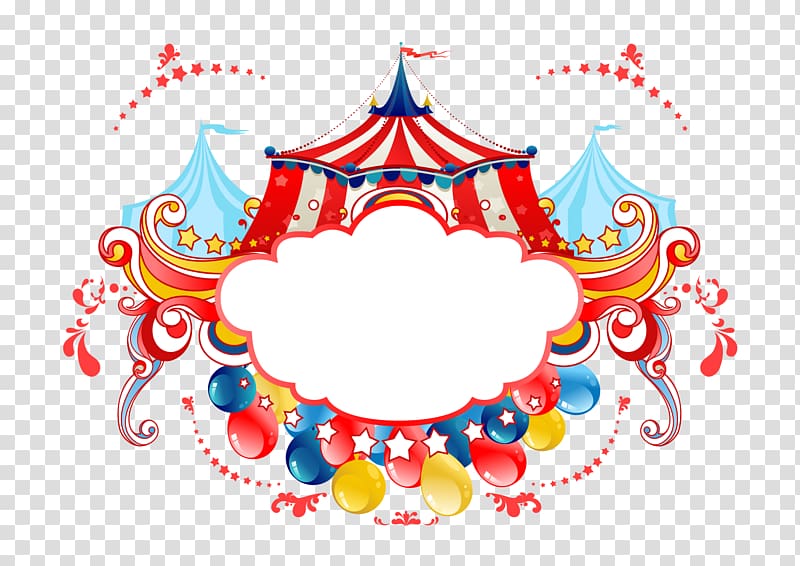 Что вы знаете 
Про цирк?
Подготовила: Шевцова И.Н.
Цель – дать представление о цирке, как об одном из видов творческой
 и профессиональной деятельности человека.
Задачи:
Музыкальная деятельность: Способствовать развитию творчества и воображения; 
обогащение музыкальных впечатлений детей;
Коммуникация: Способствовать развитию умение игрового и делового общения со
 сверстниками, желание участвовать в совместной коллективной деятельности; обогащение 
словарного запаса по теме; развивать умение участвовать в коллективных разговорах. 
Обогащать содержание сюжетных игр детей  на основе знакомства с явлениями социальной 
действительности и отношениями людей; создавать условия для развития умения сотрудничать со сверстниками
Двигательная активность: содействовать интеграции двигательной и познавательной 
деятельности на основе движения, игры, сюжета и музыки, вызвать положительные эмоции, 
чувства радости, веселья с помощью упражнений. 
Формировать представления детей об основных источниках и видах опасностей и способах 
безопасного поведения; формировать представления о здоровье, полезных привычках, о 
мерах профилактики и охраны здоровья.
Познавательно-исследовательская деятельность: развивать интерес к познанию простейших зависимостей 
между объектами (сходства и отличия), порядка следования изменений; активно включать в коллективные 
познавательные игры, общения со сверстниками по поводу поиска рациональных способов игровых действий;
Конструирование: развитие у детей творческих способностей в изготовлении элементов декораций для театральной 
деятельности; 
побуждать и поддерживать личностные проявления в процессе ознакомления с искусством и собственной творческой деятельности;
Восприятие художественной литературы: обеспечивать совершенствование умений художественно-речевой 
деятельности на основе литературных текстов (пересказывать от лица героя, выразительно рассказывать стихи);
Безопасность: формировать представления детей об основных источниках и видах опасностей и способах 
безопасного поведения; формировать представления о здоровье, полезных привычках, о мерах профилактики
 и охраны здоровья.
Развитие речи и знакомство с окружающим миром
Веселые, яркие, пестрые книги о так любимом детьми Цирке!
Приглашаю в небольшое путешествие по цирку
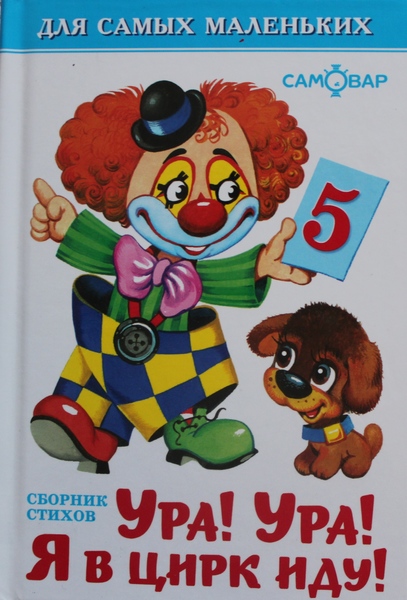 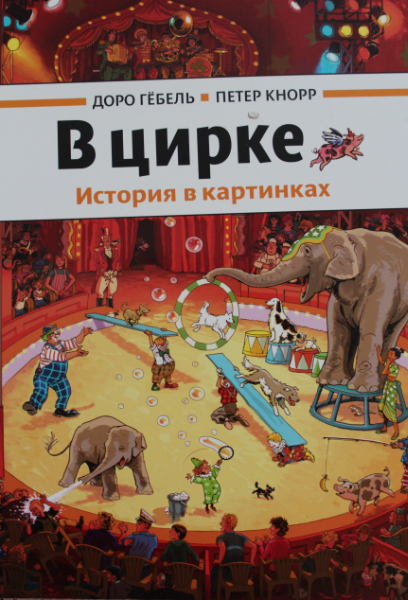 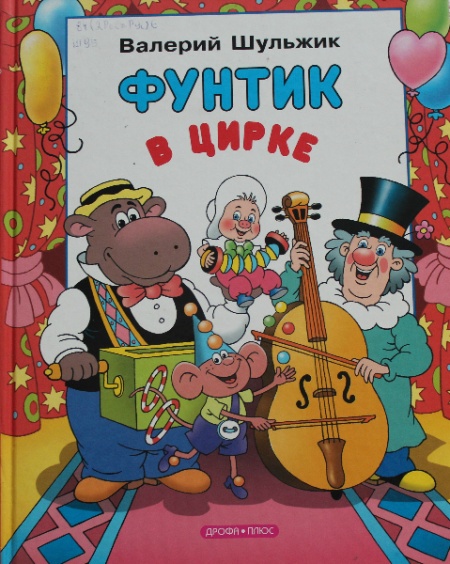 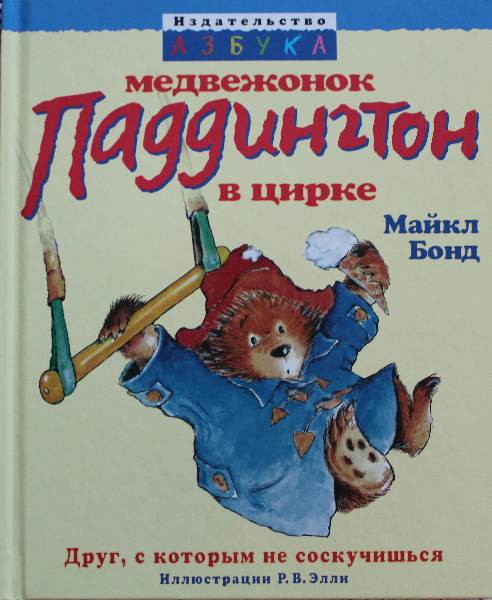 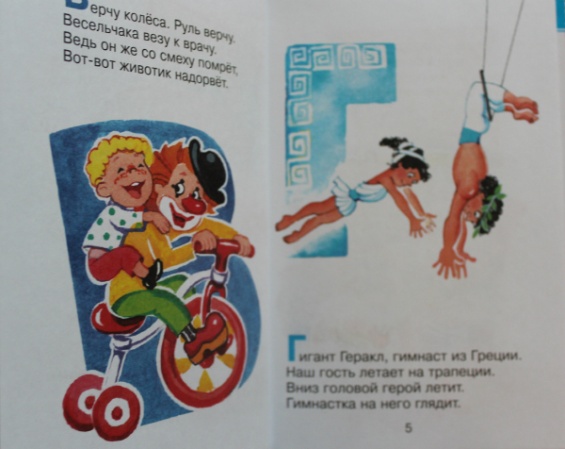 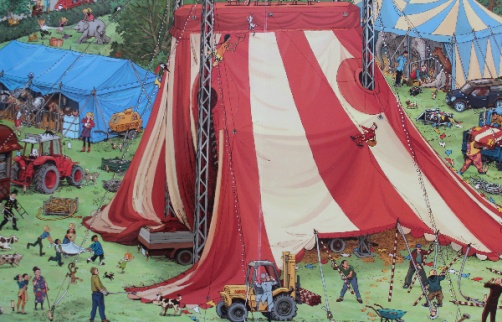 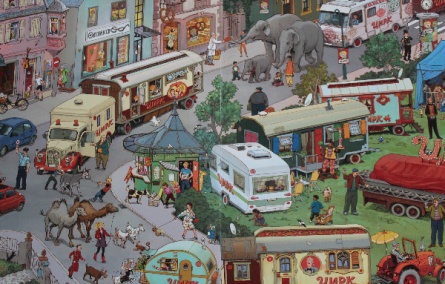 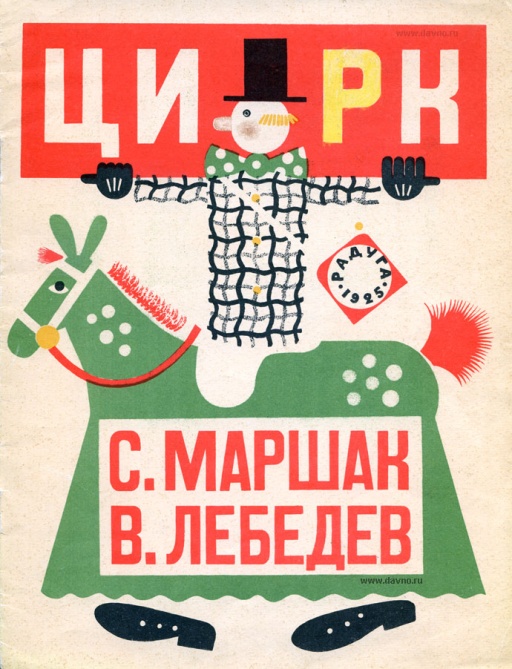 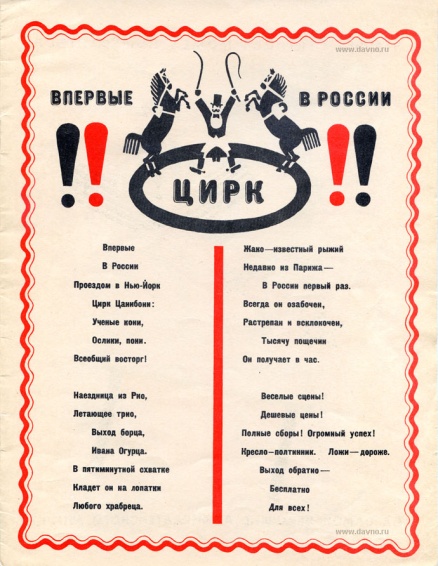 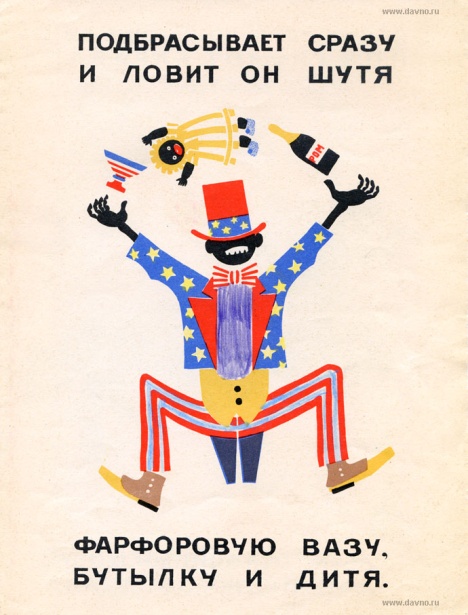 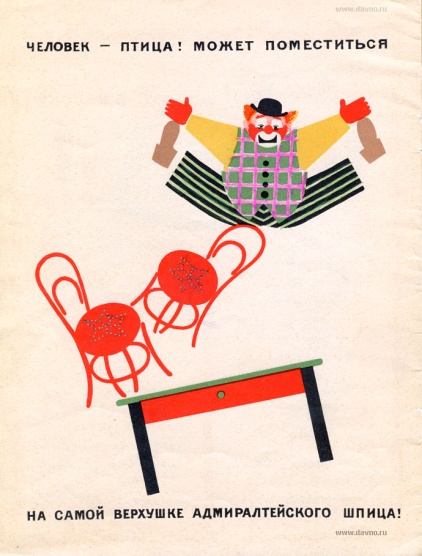 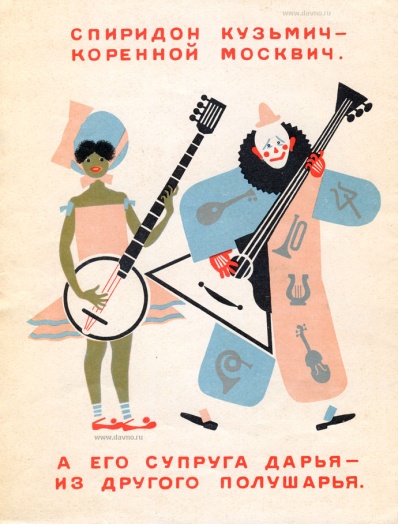 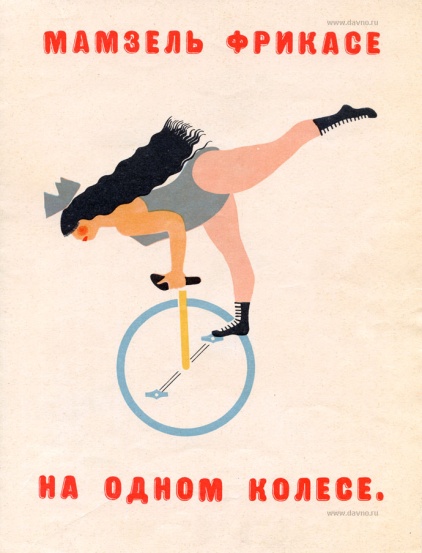 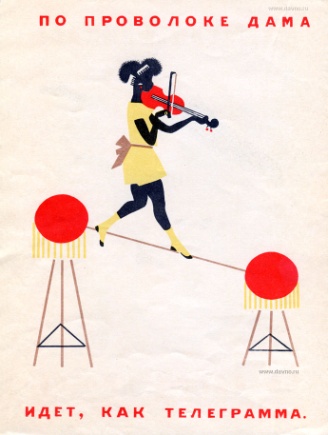 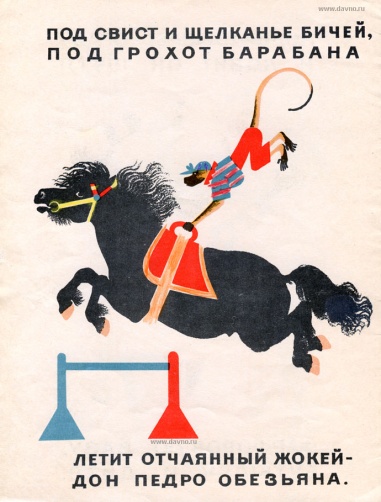 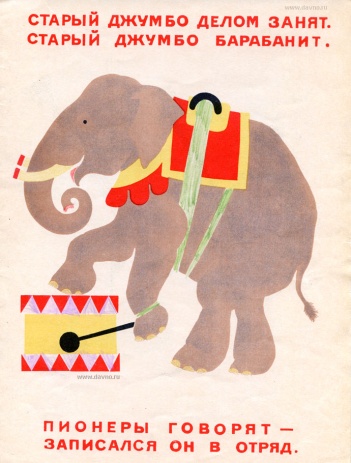 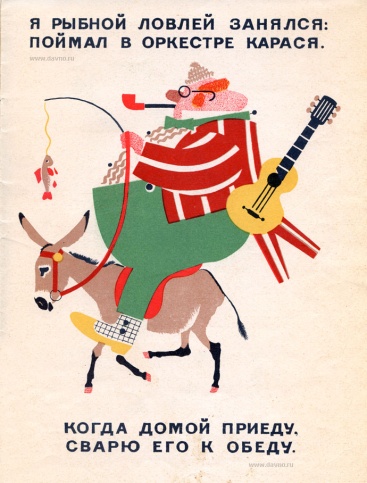 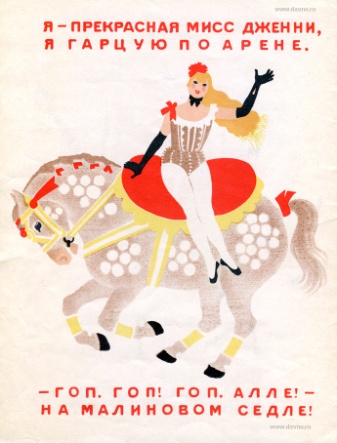 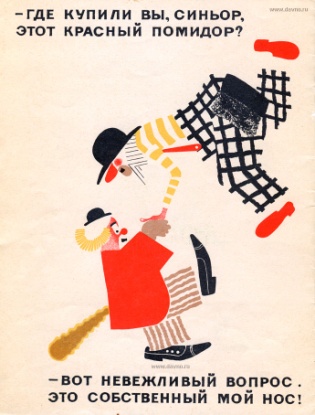 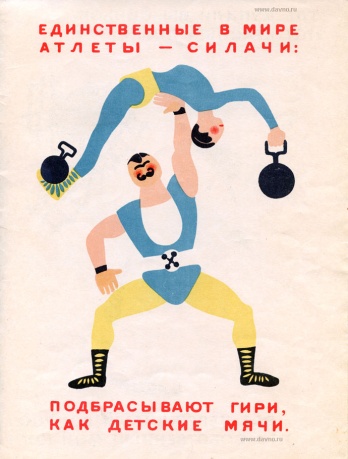 Артикуляционная гимнастика:Цирк по улице идет,Все стоят, разинув рот! (Открыть рот)Цирковое представлениеНам повысит настроение! (Широкая улыбка)А спортсменка-акробаткаЛовко скачет на лошадке. (Цокаем языком)Мишка едет по канату,Он получит мед в награду. (Слизываем мед с губ)На качели дружно сели,Вверх под купол полетели. (Язычок поднимается к носу и опускается к подбородку)"Идем в цирк" пальчиковая гимнастика:По дорожке мы пойдем -В цирк с тобою попадем.Выше пальчик поднимай,Дружно, весело шагай.Руки вместе поменяемИ обратно зашагаем.("Гулять" по столу пальчиками правой, а потом левой руки)
Пальчиковая играМы сегодня не расскажем, /машут отрицательно указательным пальцемА гостям всем цирк покажем /круговое движение рукамиПревратились из ребят /руки к себеМы в веселых клоунят. /руки от себяНосик длинный отрастили, /указательным палец- на носЭтим носом насмешили. /то же другой рукойВот так нос, длинный нос, /большой палец к носуОчень долго носик рос. /раскрыть ладонь, пошевелить пальцамиРазвеселые ладошки /показать ладониУ веселых клоунят.Звонко, звонко, очень звонко, /вертикальные взмахи руками с хлопкамиКак тарелочки гремятПритаились пальцы – крошки. /пошевелить пальцамиПальцы дружно разбежались. /раскрыть ладониВ кулачки потом собрались. /сжать кулакиРазвеселые ребята /показать на себяСтанут мячики кидать, /попеременные взмахи кистями рукКлоунята, клоунята станут в мячики играть.
Детско- родительские поделки
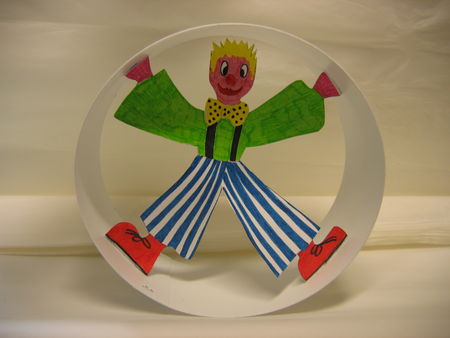 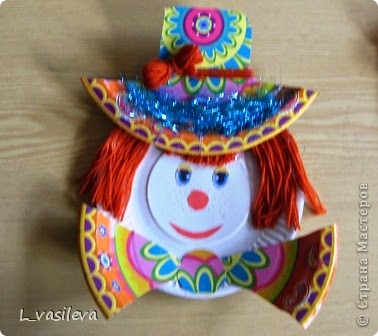 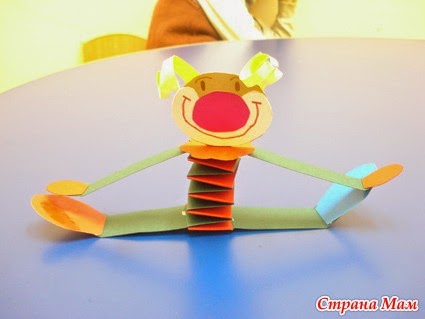 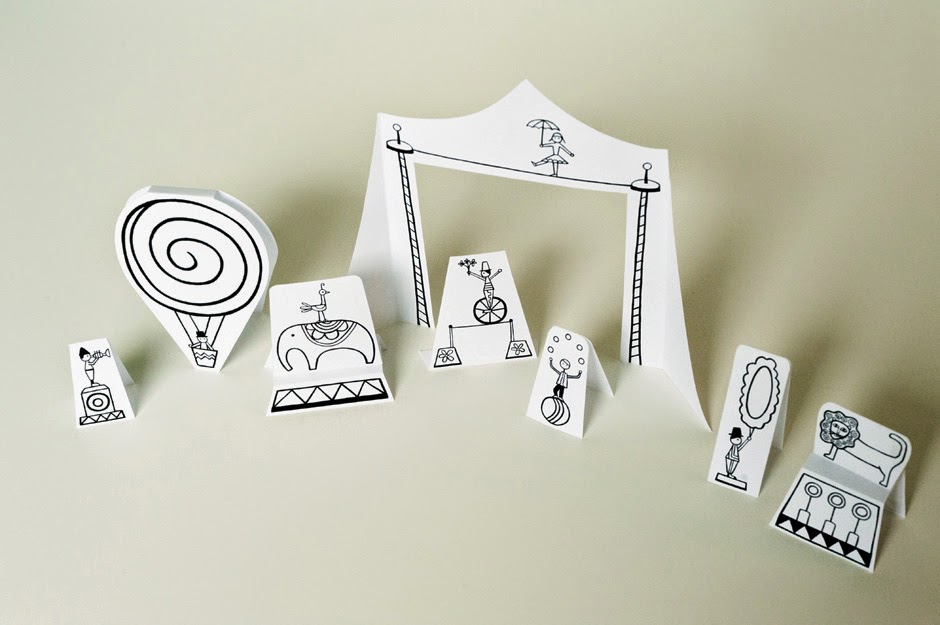 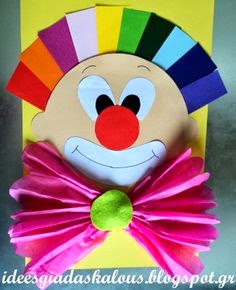 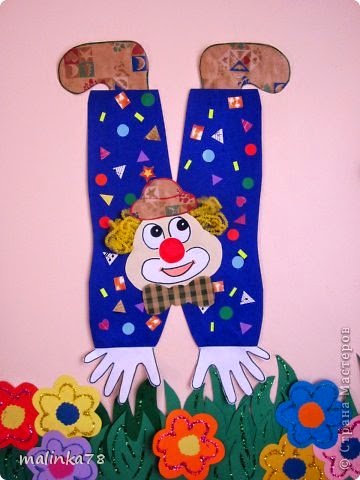 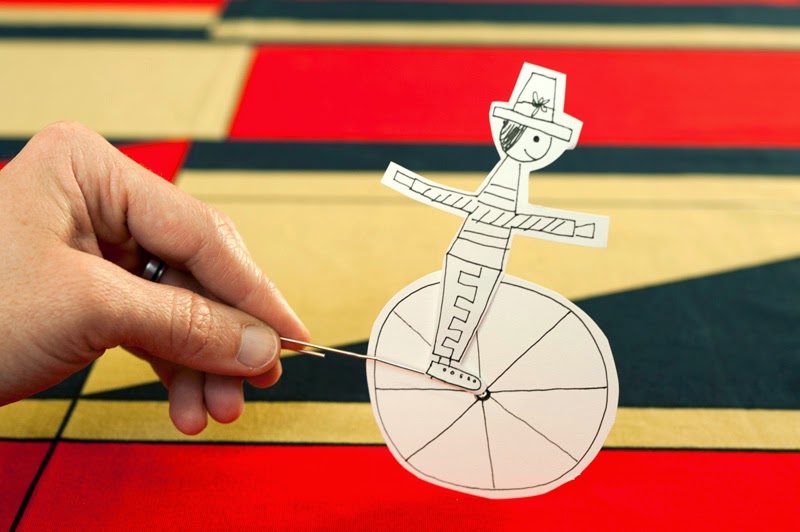 Цирковая труппа из втулок
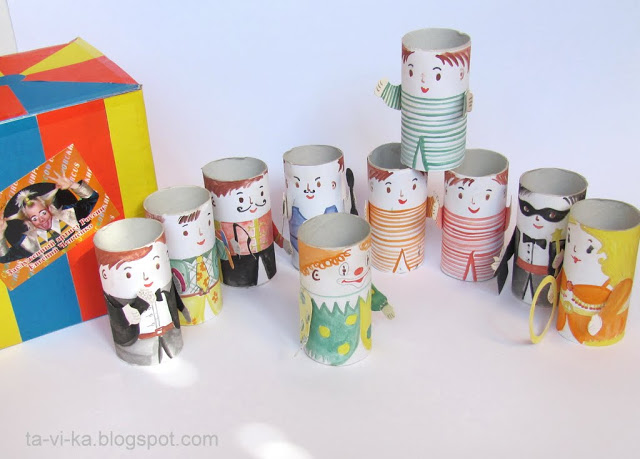 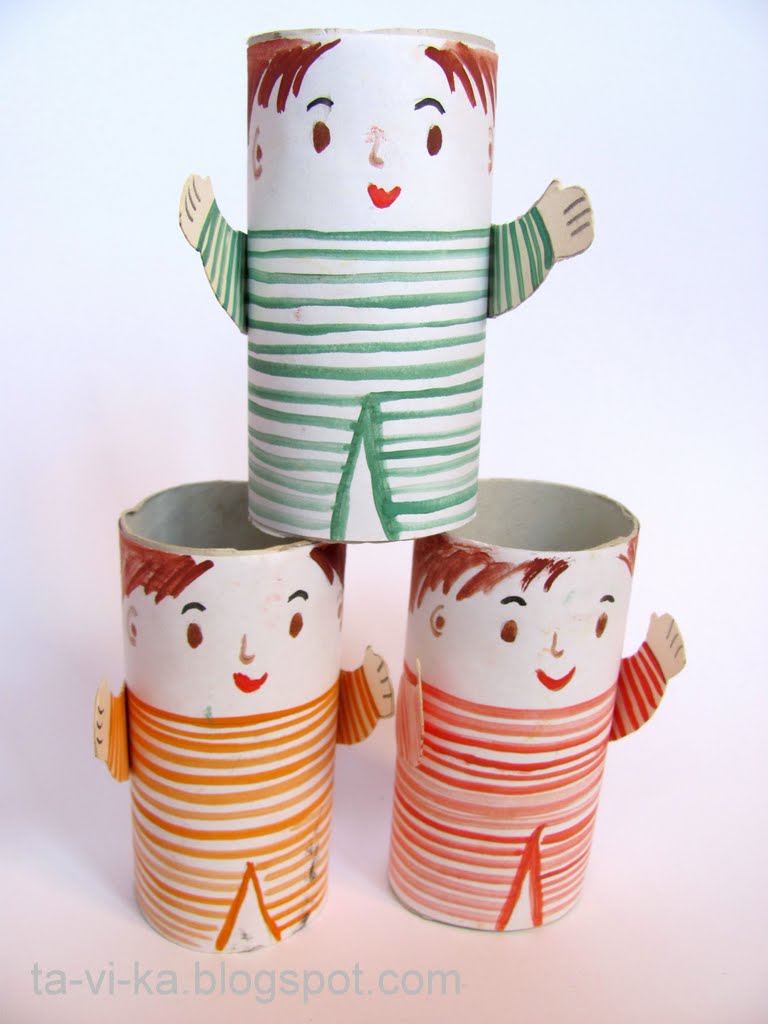 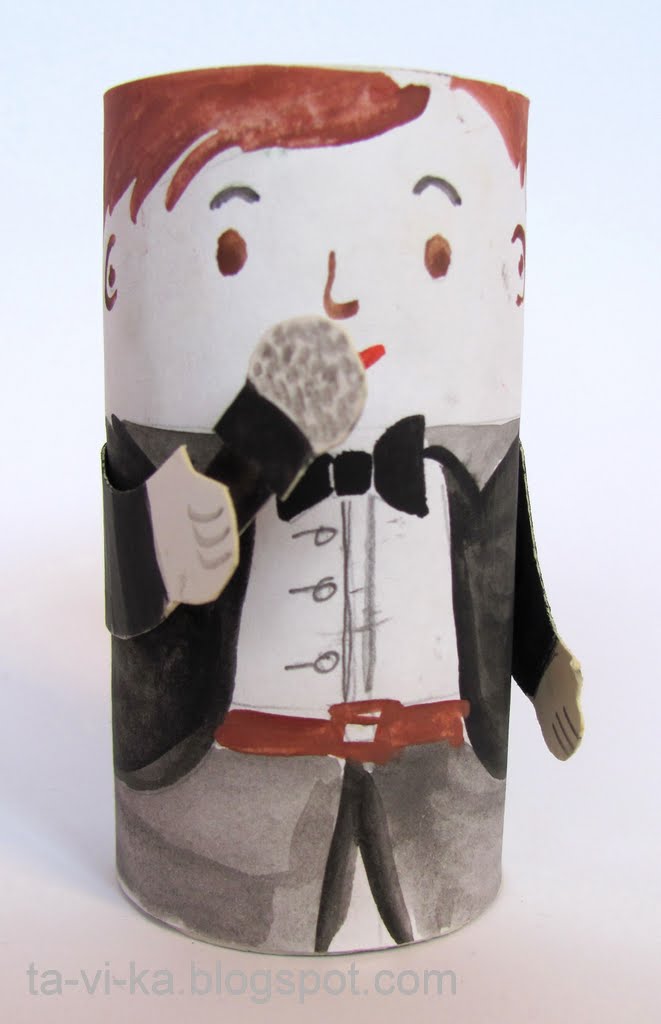 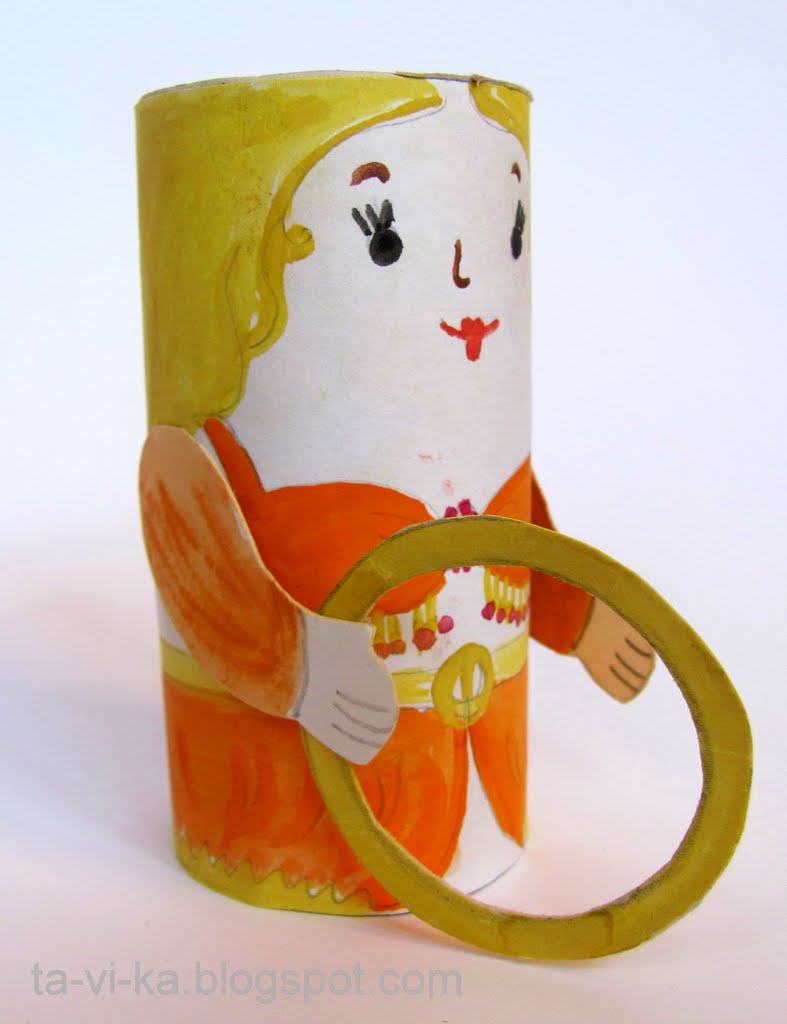 Поделка 
«Акробаты»
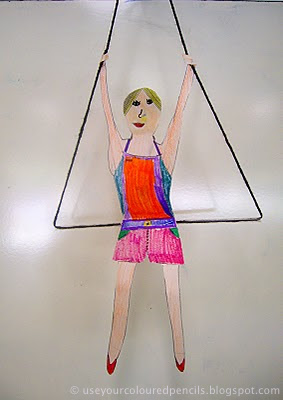 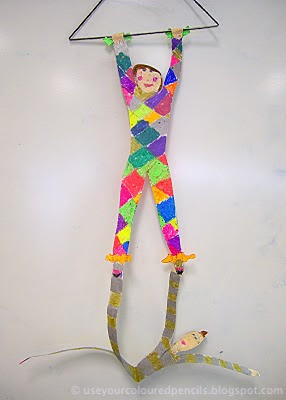 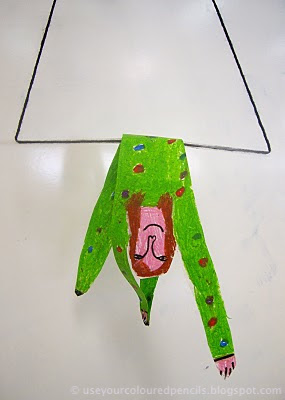 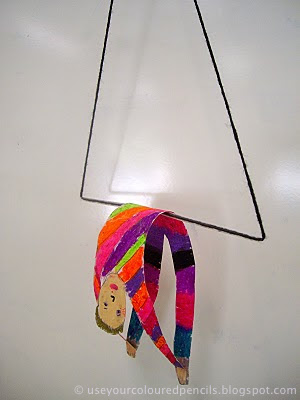 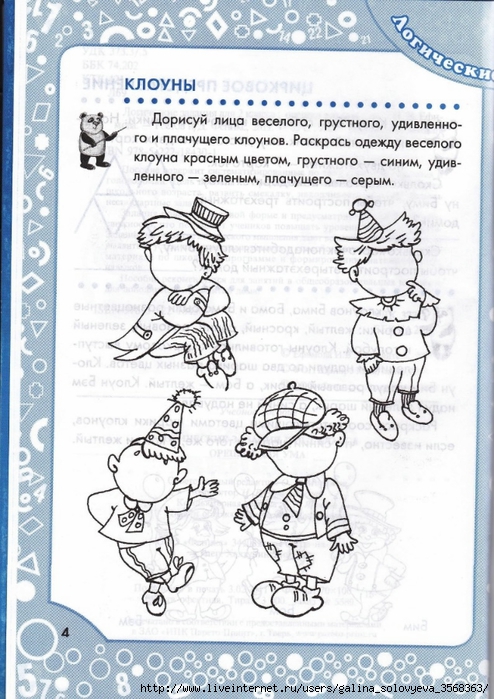 Рабочие листы по теме
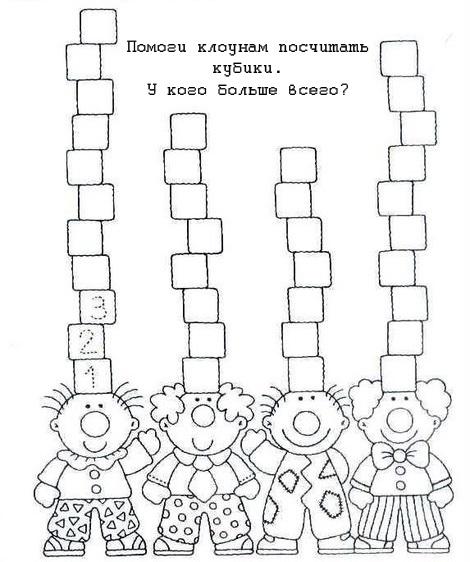 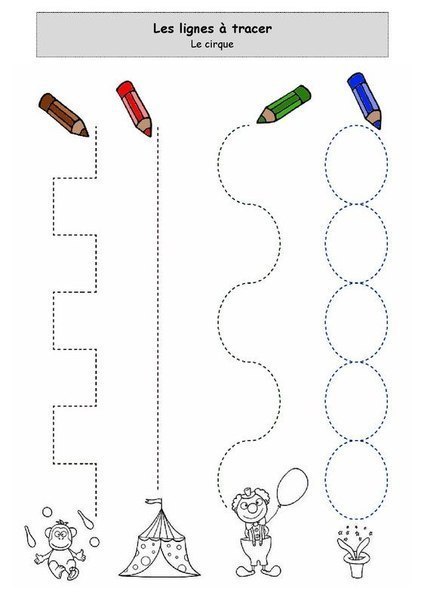 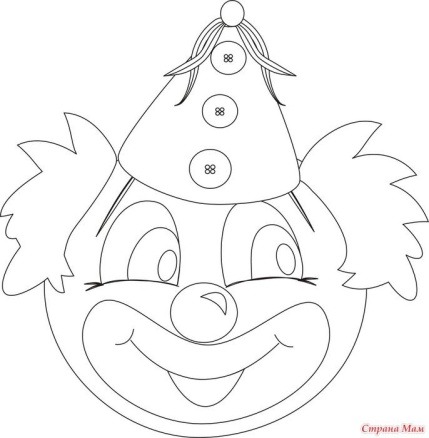 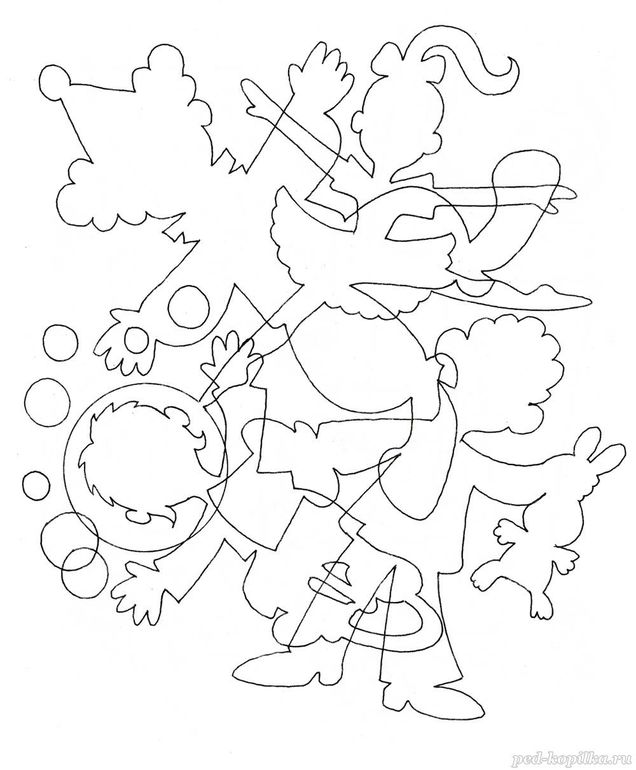 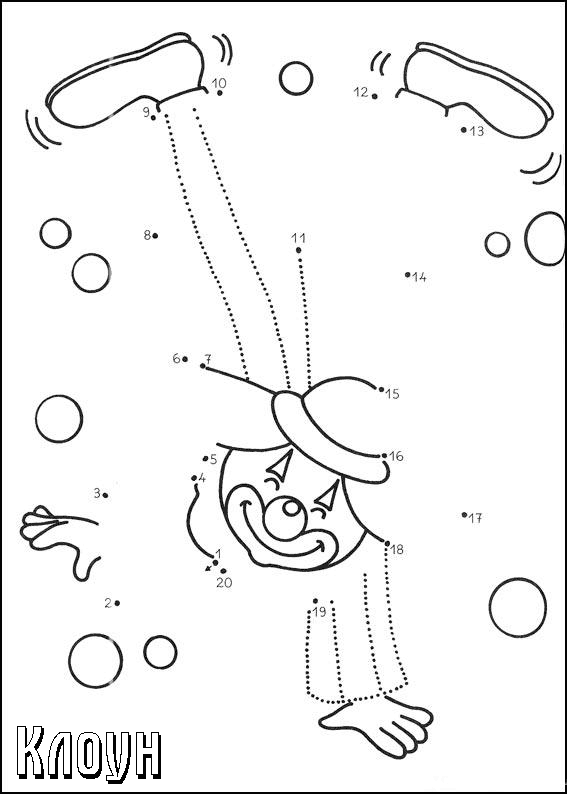 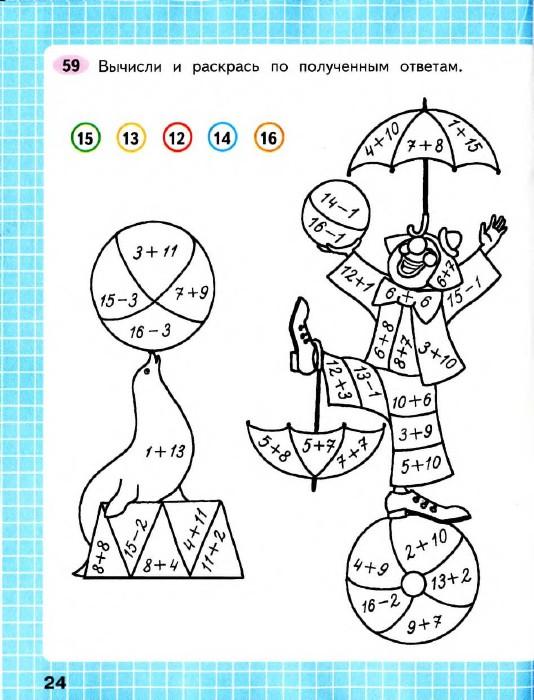 Просмотр кинофильма «ЦИРК» (1936) Григорий Александров
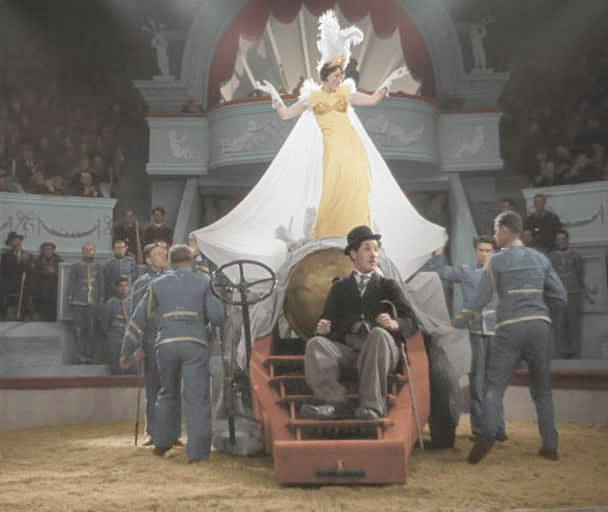 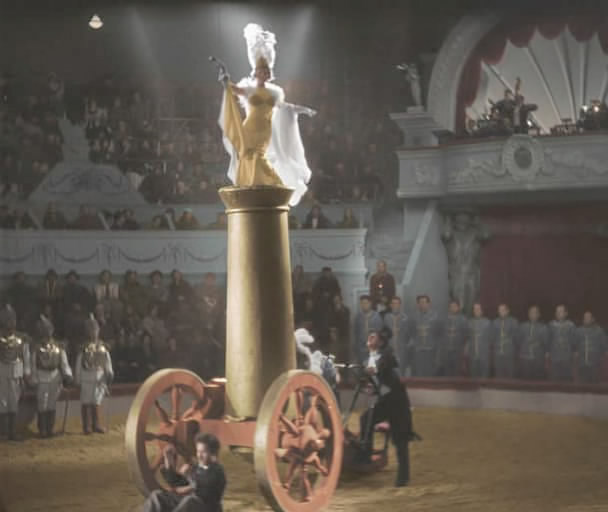 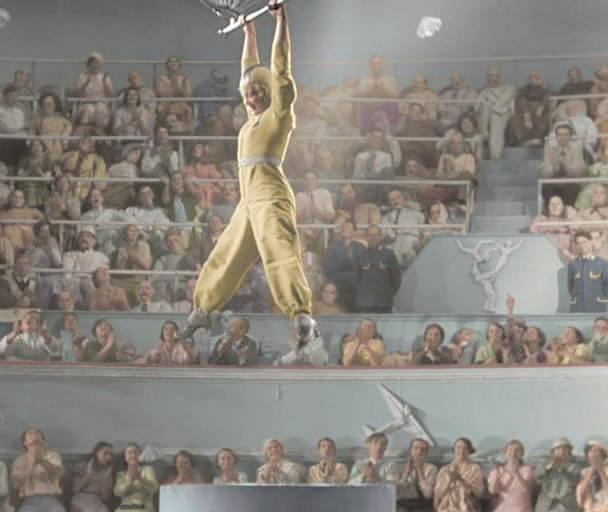 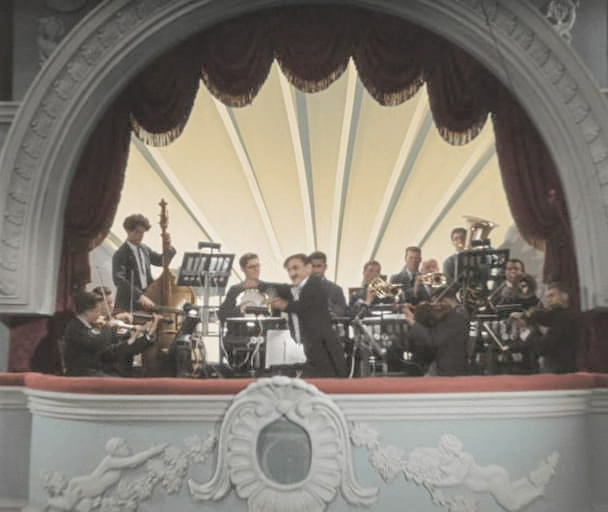 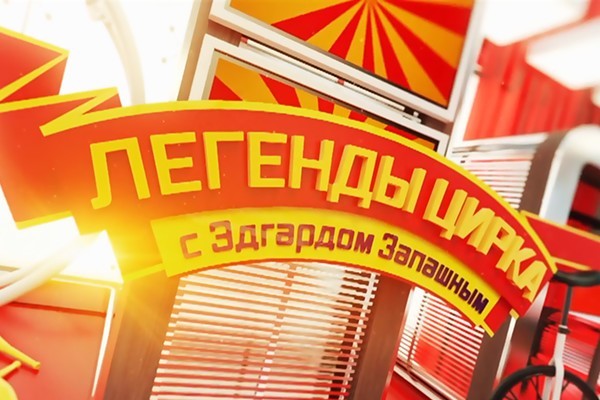 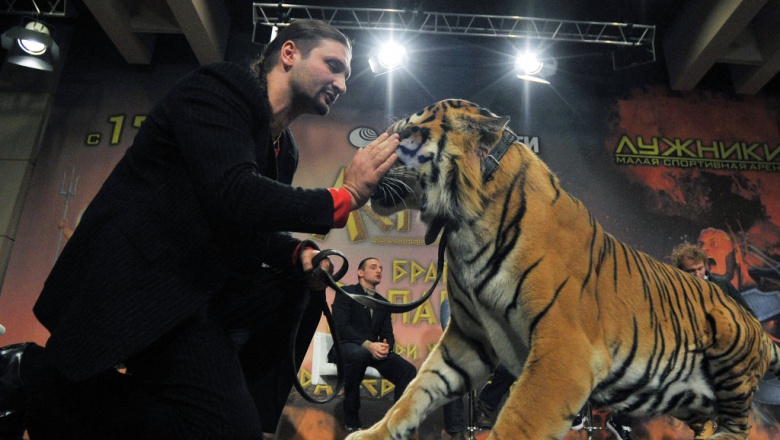 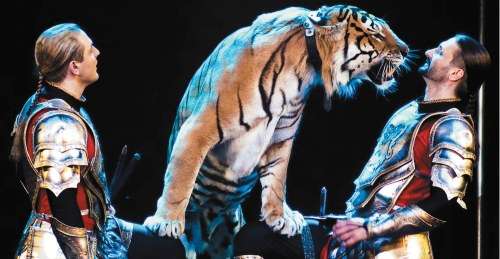 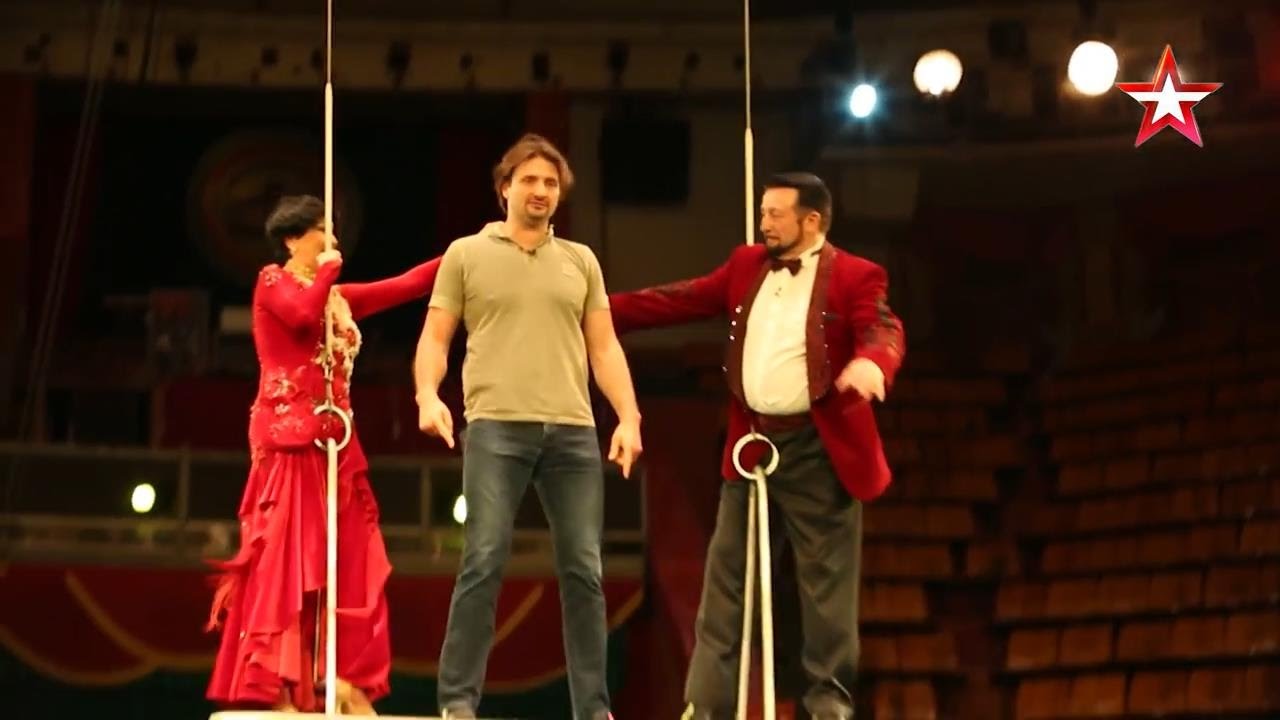 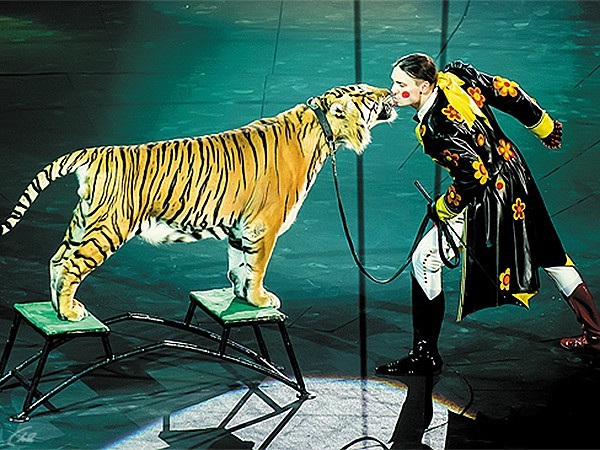 Просмотр мультфильмов «Каникулы Банифация»
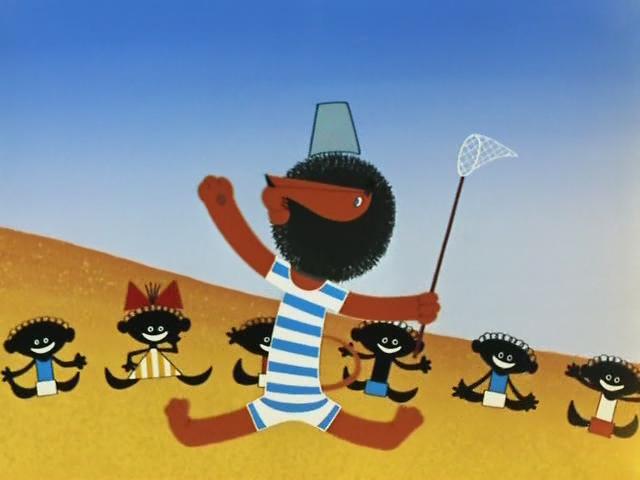 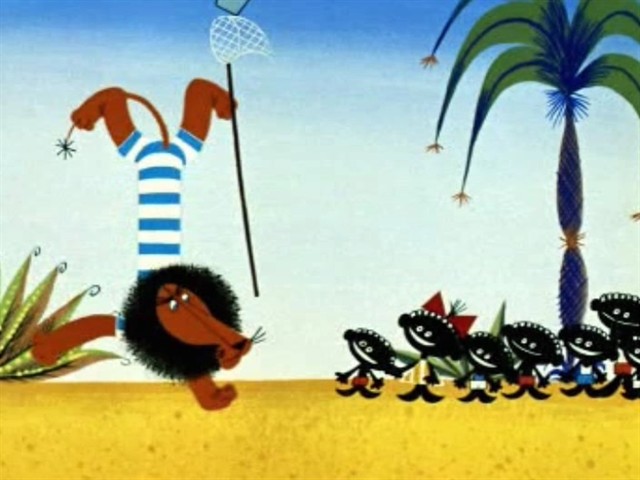 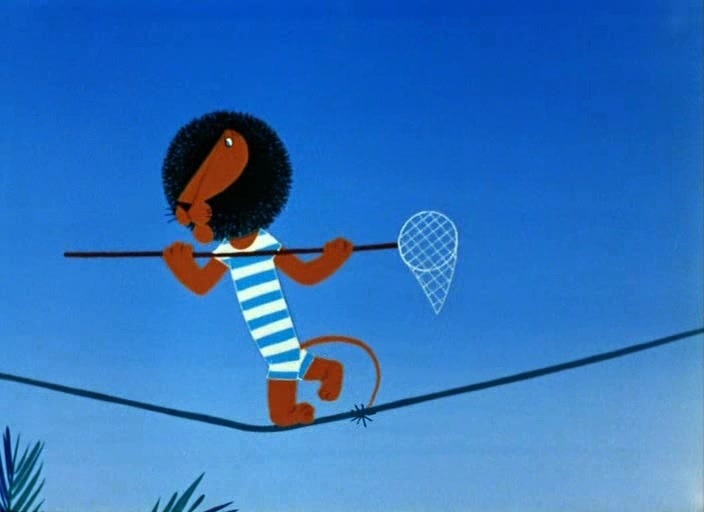 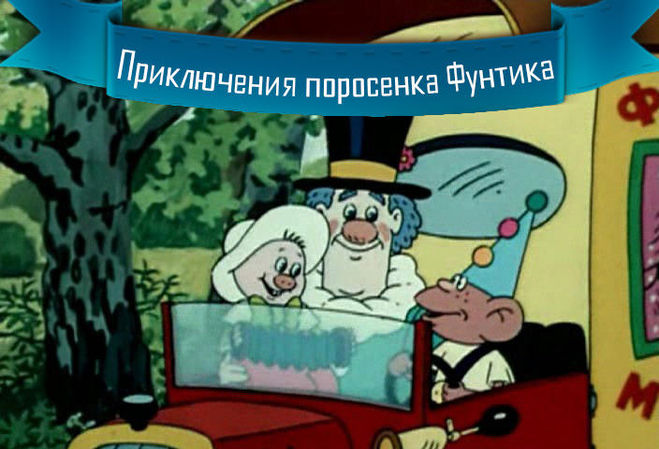 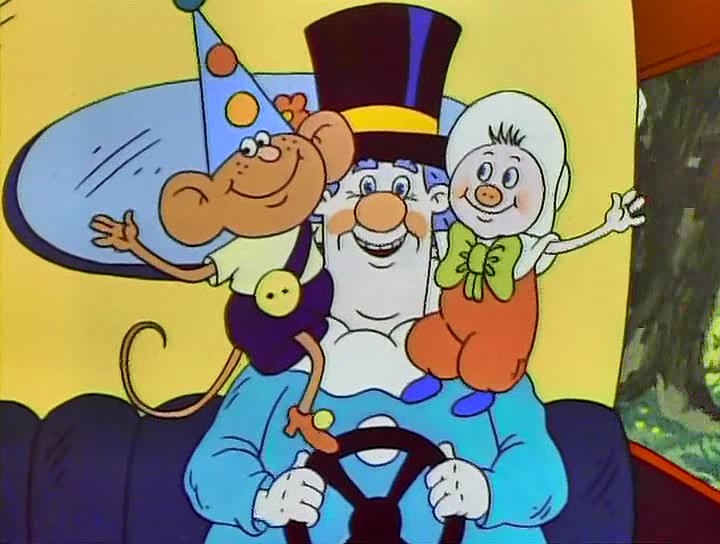 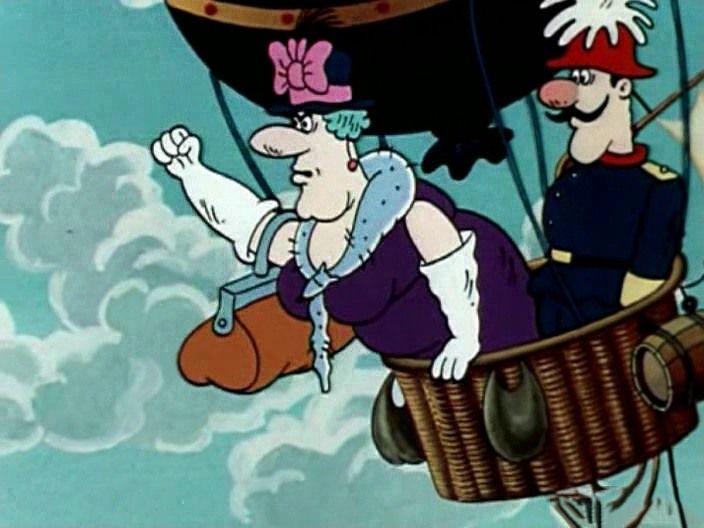 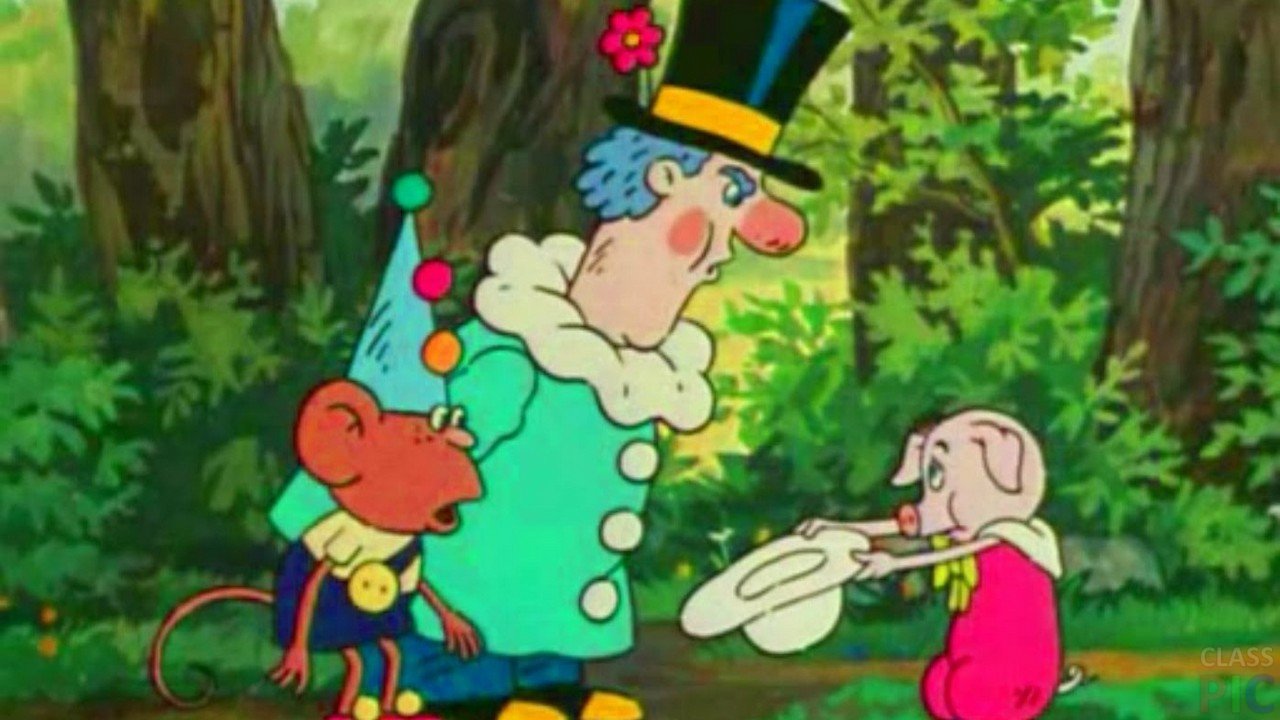